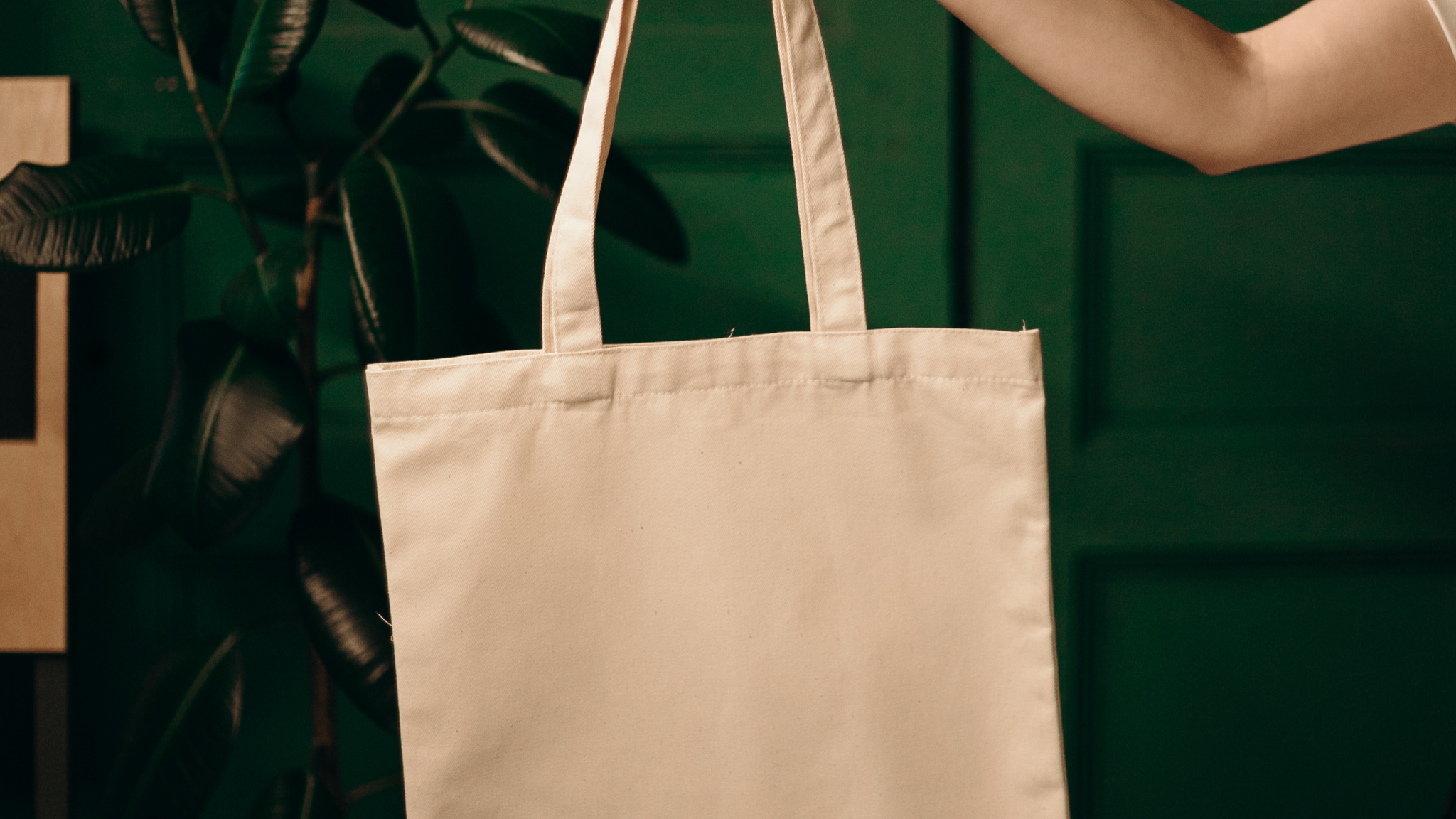 Company Name
November 24, 2023
BLACK FRIDAY
A CREATIVE CAMPAIGN
reallygreatsite.com
@reallygreatsite
Company Name
November 24, 2023
HOW TO USE THIS PRESENTATION
GOOGLE SLIDES
POWERPOINT
CANVA
Click on the "Google Slides" button below this presentation preview. Make sure to sign in to your Google account. Click on "Make a copy." Start editing your presentation.
Alternative: Click on the "Share" button on the top right corner in Canva and click on "More" at the bottom of the menu. Enter "Google Drive" in the search bar and click on the GDrive icon to add this design as a Google slide in your GDrive.
Click on the "PowerPoint" button below this presentation preview. Start editing your presentation.
Alternative: From Canva template file, Click on the "Share" button on the top right corner in Canva and click on "More" at the bottom of the menu. Enter "PowerPoint" in the search bar and click on the PowerPoint icon to download.
Click on the "Canva" button under this presentation preview. Start editing your presentation. You need to sign in to your Canva account.
reallygreatsite.com
@reallygreatsite
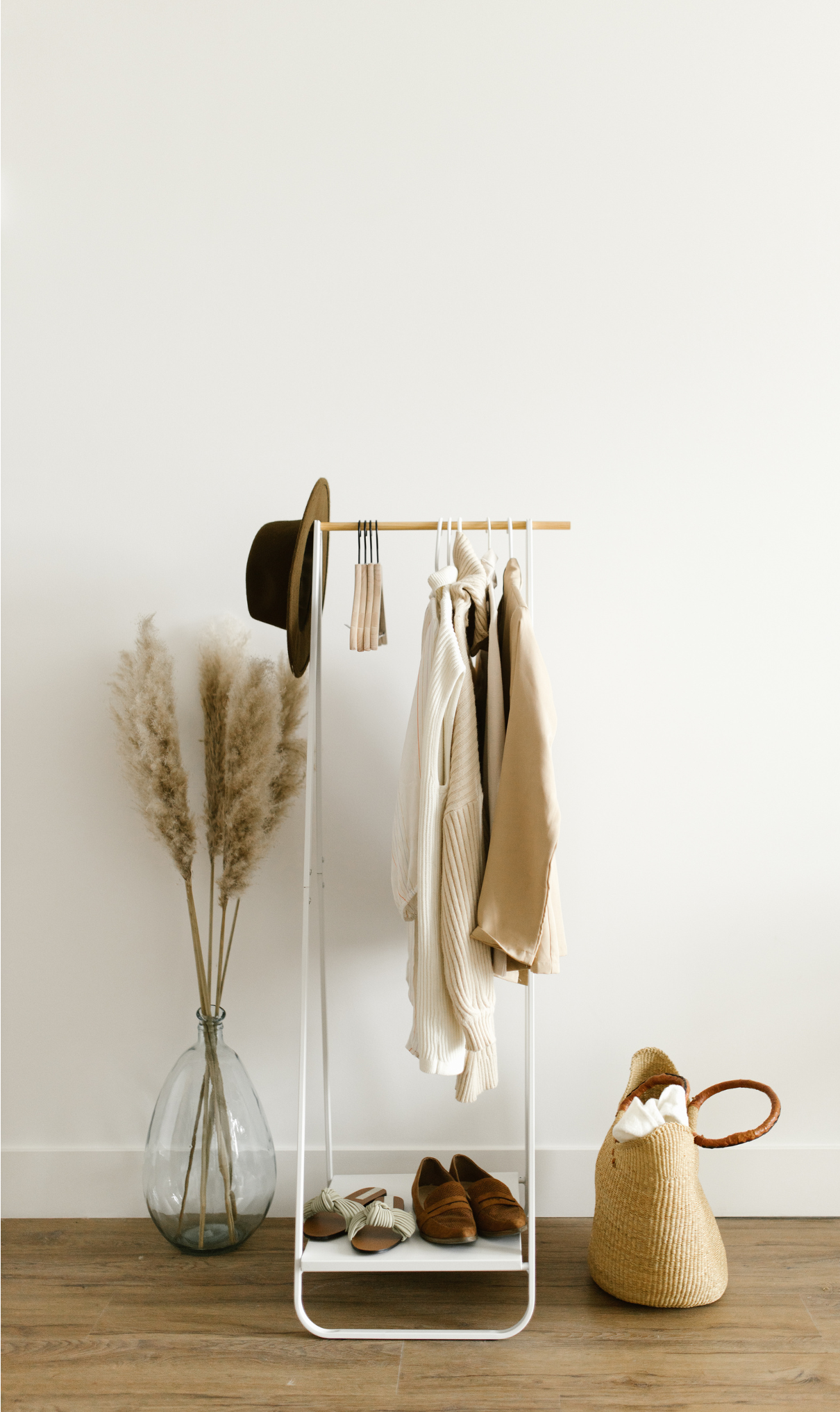 Company Name
November 24, 2023
INTRODUCTION
01
WELCOME
02
OUR COMPANY
03
MISSION AND VISION
04
OUR PROJECTS
05
WHAT WE OFFER
06
GALLERY
07
MARKET RESEARCH
08
ABOUT US
09
OUR HISTORY
10
CONTACT US
11
reallygreatsite.com
@reallygreatsite
Company Name
November 24, 2023
INTRODUCTION
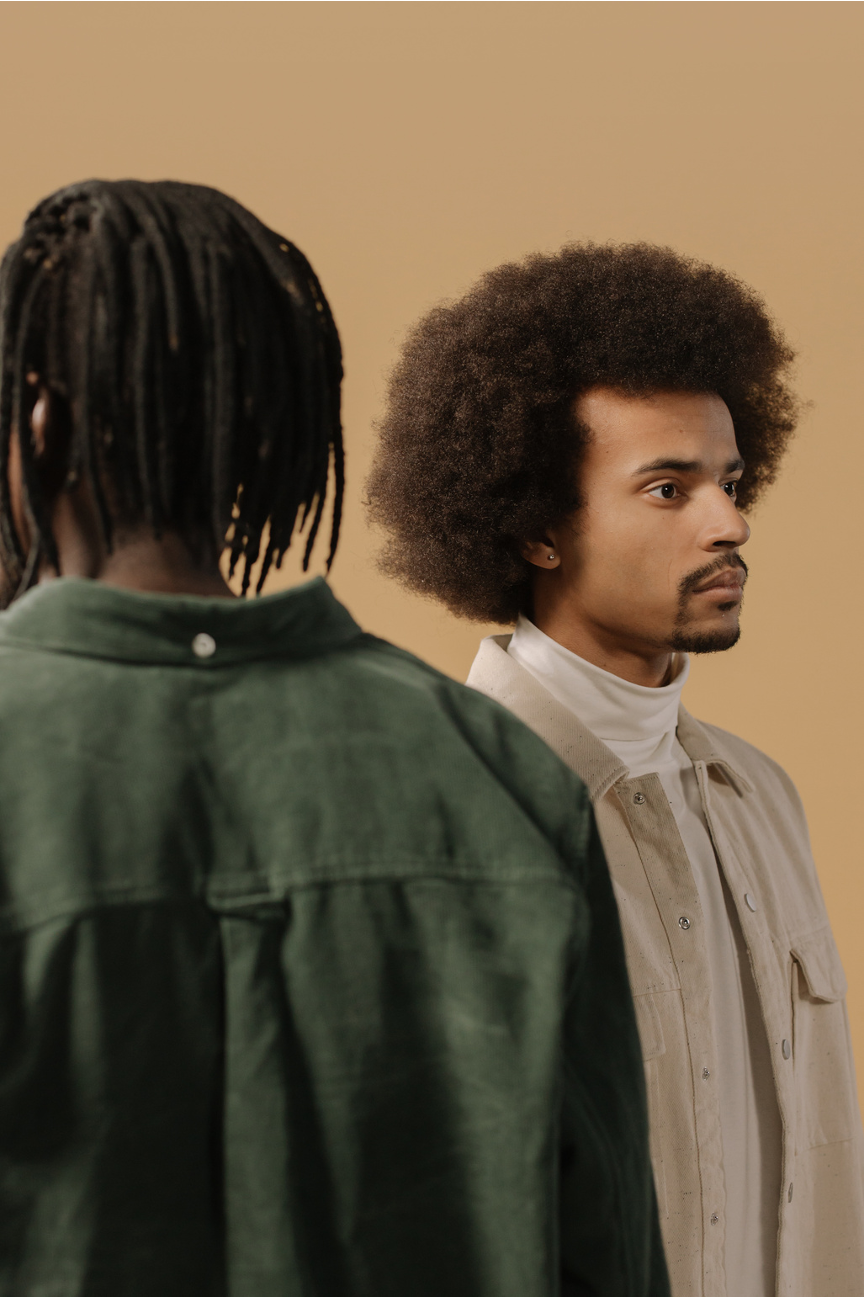 INTRODUCTION
reallygreatsite.com
@reallygreatsite
Company Name
November 24, 2023
WELCOME TO PRESENTATION
I'm Rain, and I'll be sharing with you my beautiful ideas. Follow me at @reallygreatsite to learn more.
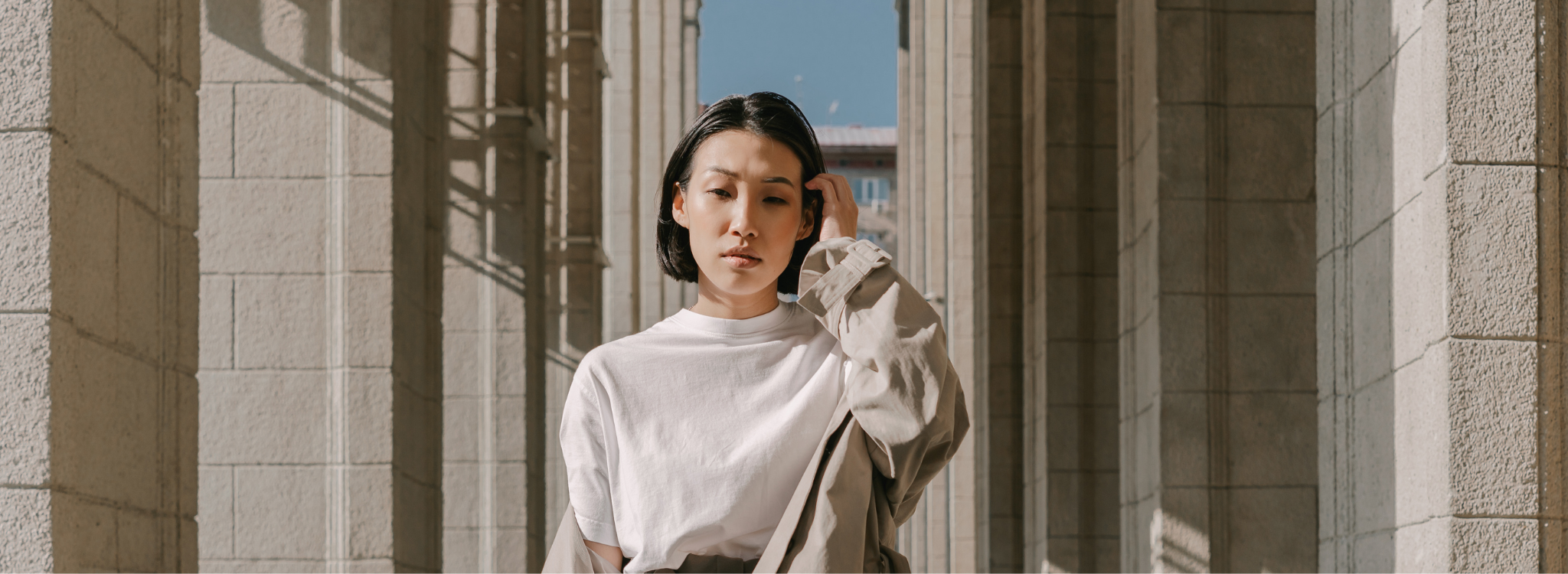 reallygreatsite.com
@reallygreatsite
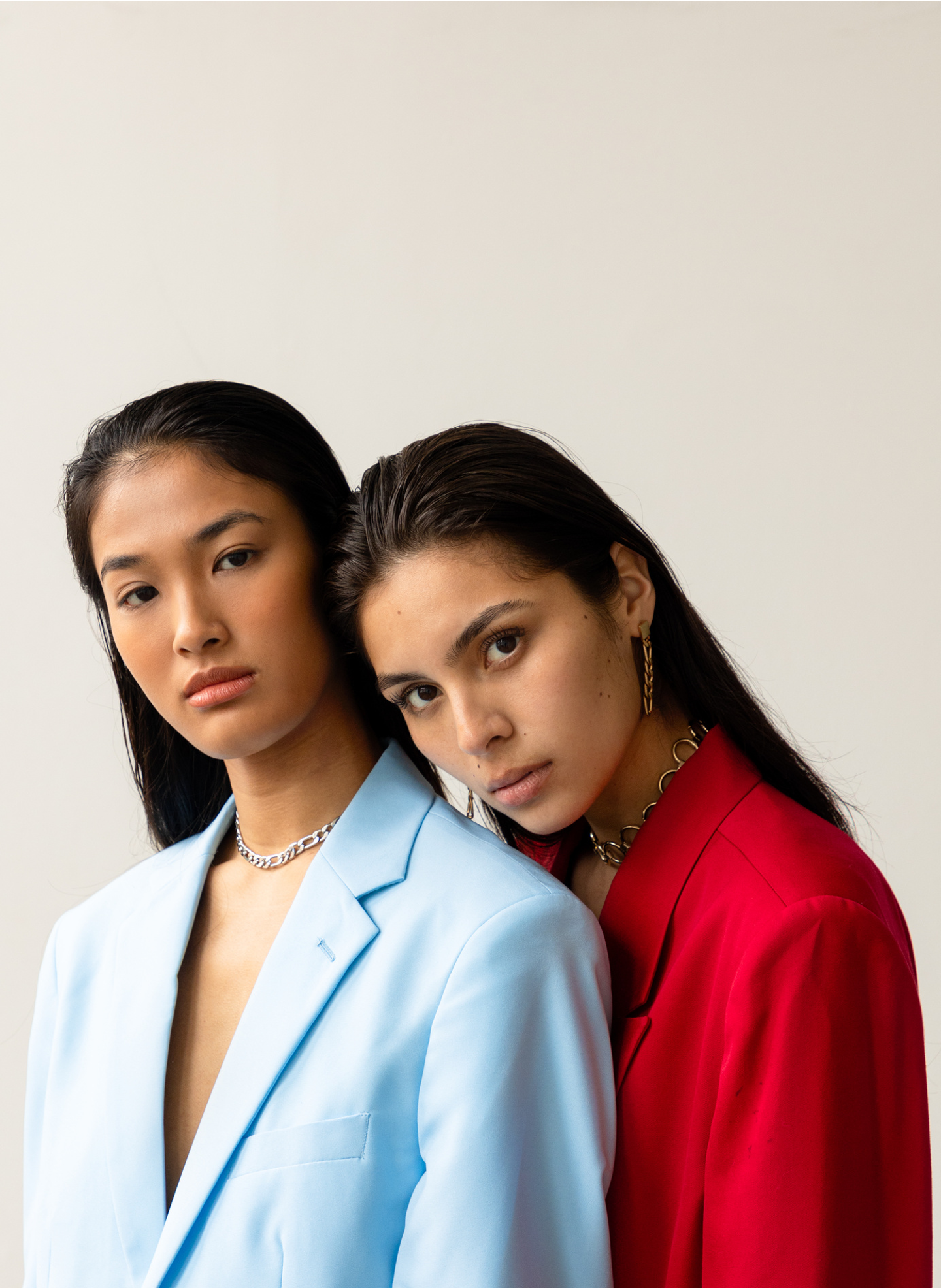 Company Name
November 24, 2023
OUR COMPANY
WHO WE ARE?
Briefly elaborate on what you want to discuss.
WHAT WE DO?
Briefly elaborate on what you want to discuss.
reallygreatsite.com
@reallygreatsite
Company Name
November 24, 2023
VISION
MISSON 
AND VISION
Enter your grand vision statement! Lorem ipsum dolor sit amet, consectetur adipiscing elit, sed do eiusmod tempor incididunt ut labore et dolore magna aliqua. Ut enim ad minim veniam, quis nostrud exercitation ullamco laboris nisi ut aliquip ex ea commodo consequat. Duis aute irure dolor in reprehenderit in voluptate velit esse cillum dolore eu fugiat nulla pariatur. Excepteur sint occaecat cupidatat non
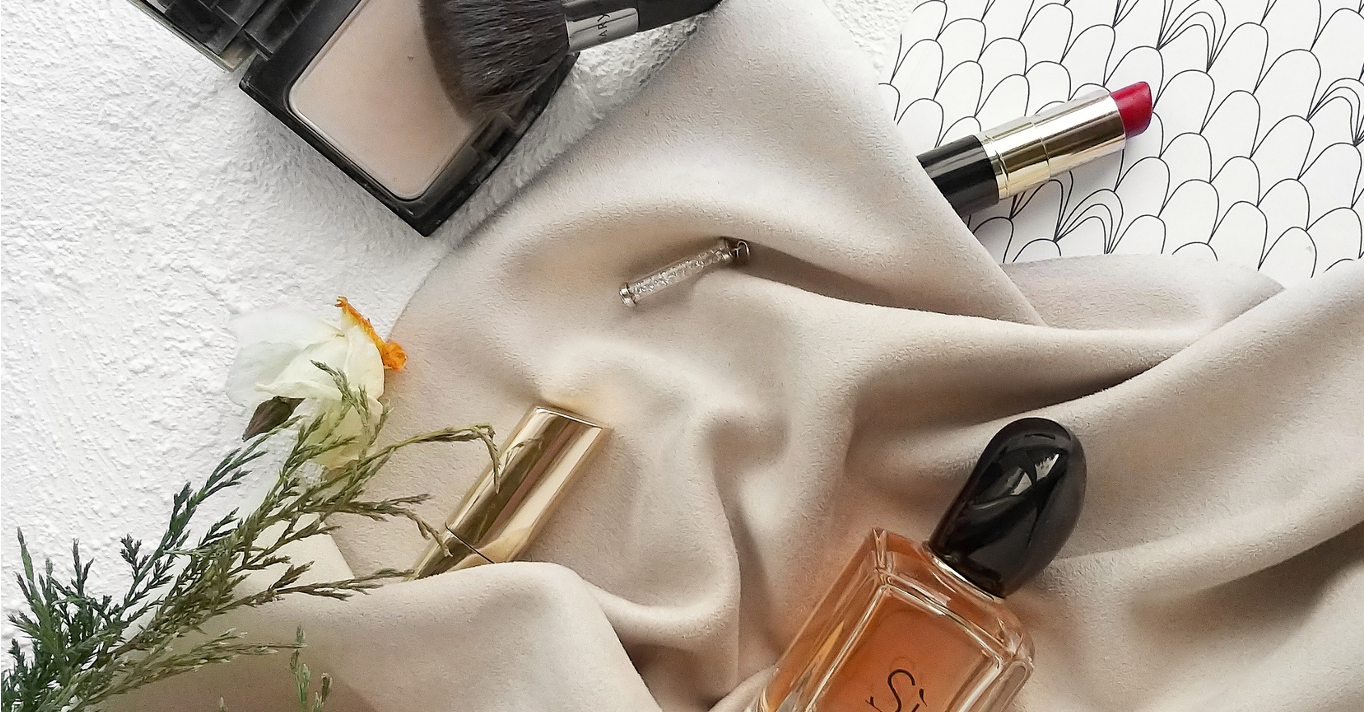 MISSION
Enter your grand vision statement! Lorem ipsum dolor sit amet, consectetur adipiscing elit, sed do eiusmod tempor incididunt ut labore et dolore magna aliqua. Ut enim ad minim veniam, quis nostrud exercitation ullamco laboris nisi ut aliquip ex ea commodo consequat. Duis aute irure dolor in reprehenderit in voluptate velit esse cillum dolore eu fugiat nulla pariatur. Excepteur sint occaecat cupidatat non
reallygreatsite.com
@reallygreatsite
Company Name
November 24, 2023
OUR
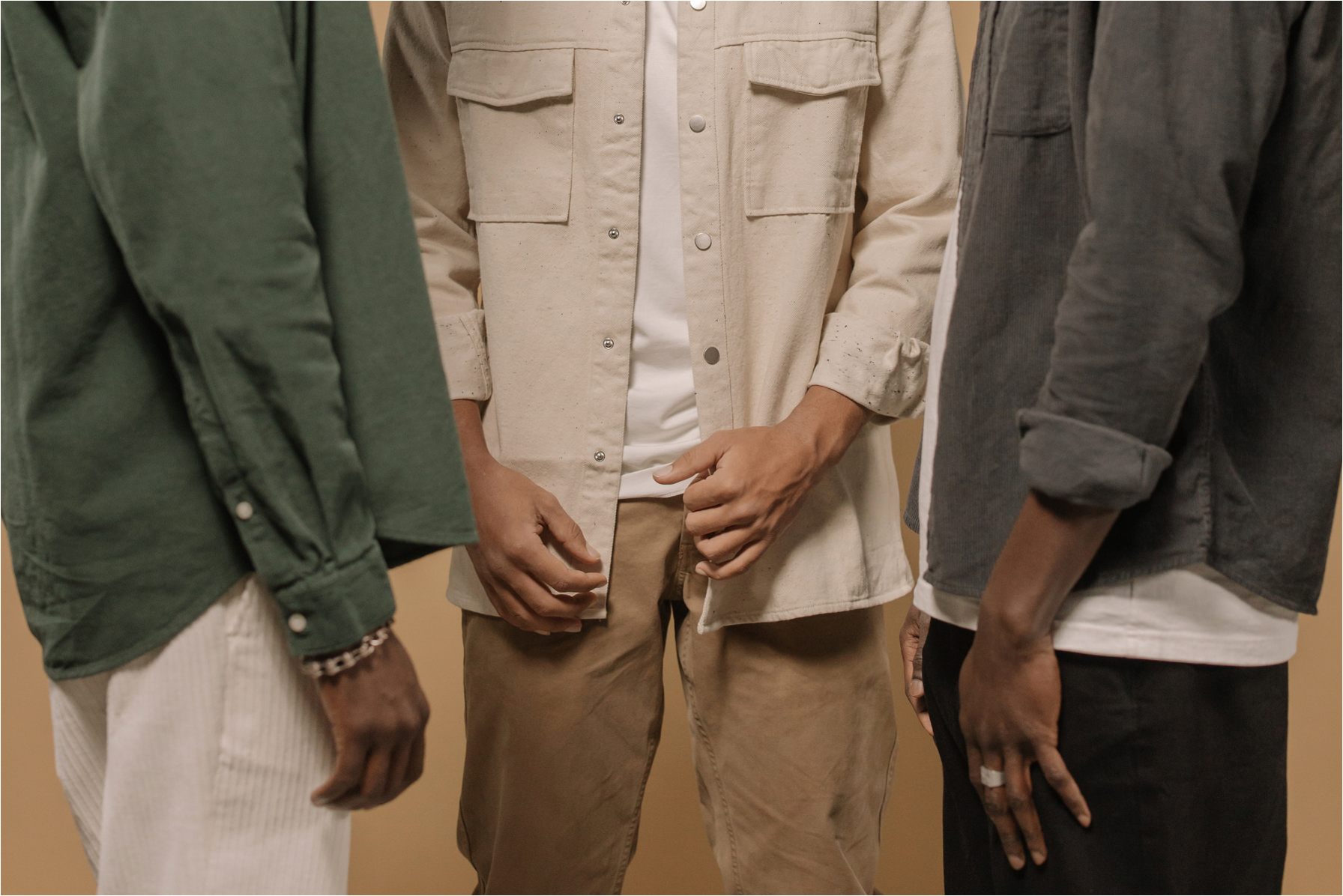 PROJECTS
reallygreatsite.com
@reallygreatsite
Company Name
November 24, 2023
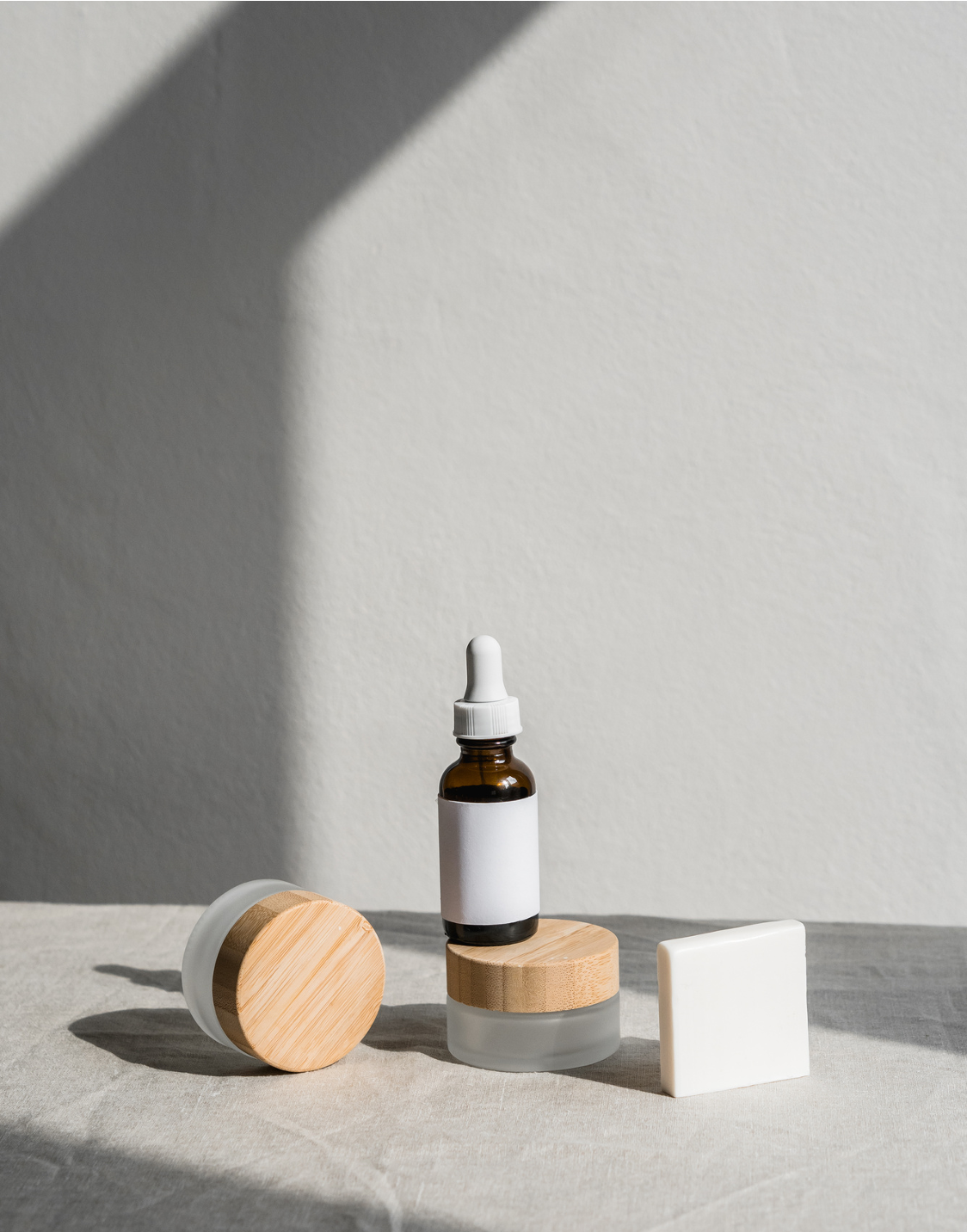 WHAT WE OFFER
PRODUCT ONE
PRODUCT TWO
Elaborate on what you want to discuss.
Elaborate on what you want to discuss.
PRODUCT THREE
PRODUCT FOUR
Elaborate on what you want to discuss.
Elaborate on what you want to discuss.
reallygreatsite.com
@reallygreatsite
Company Name
November 24, 2023
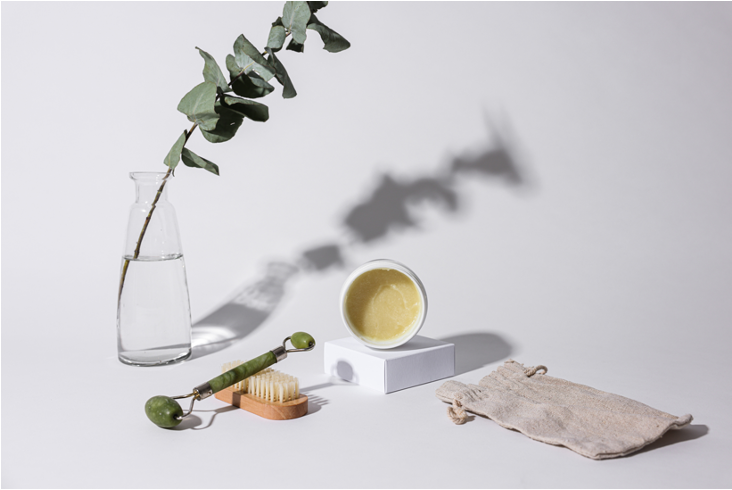 GALLERY IMAGE
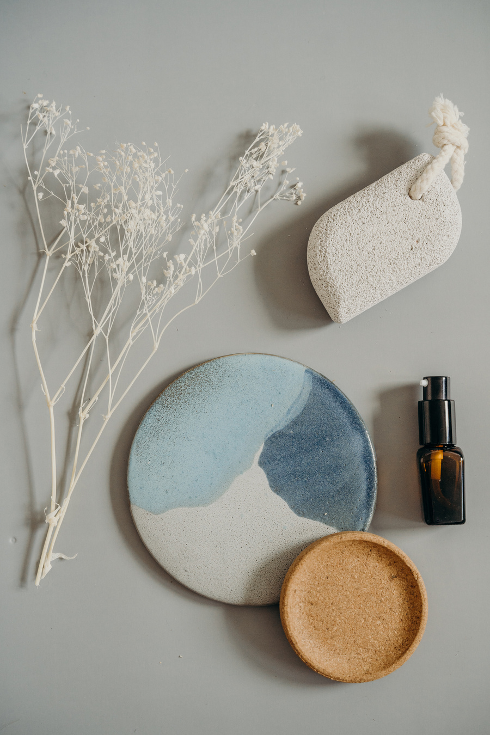 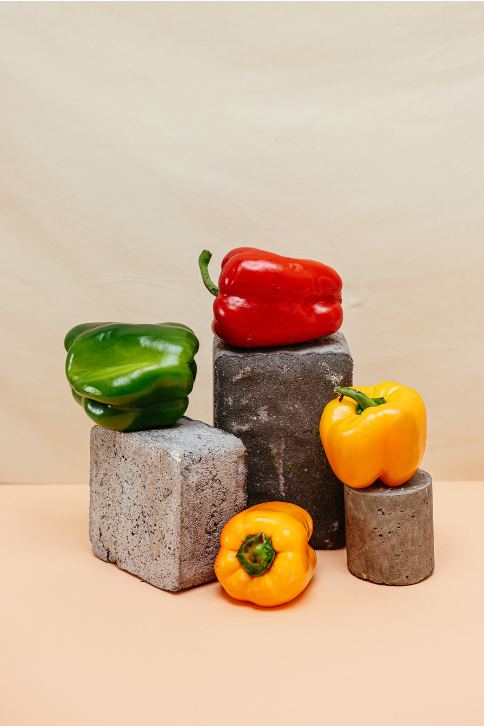 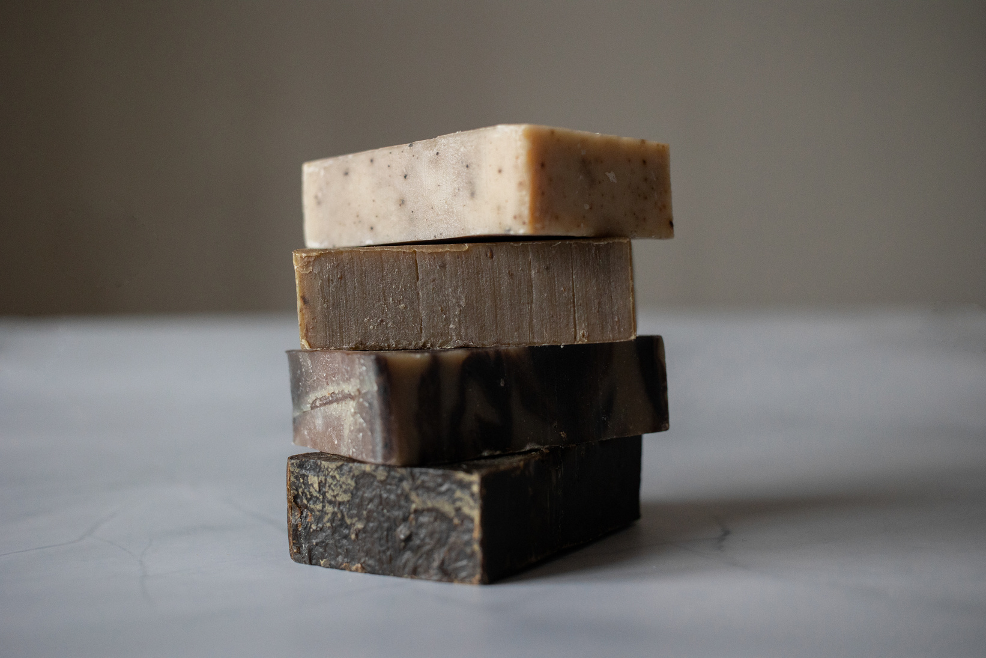 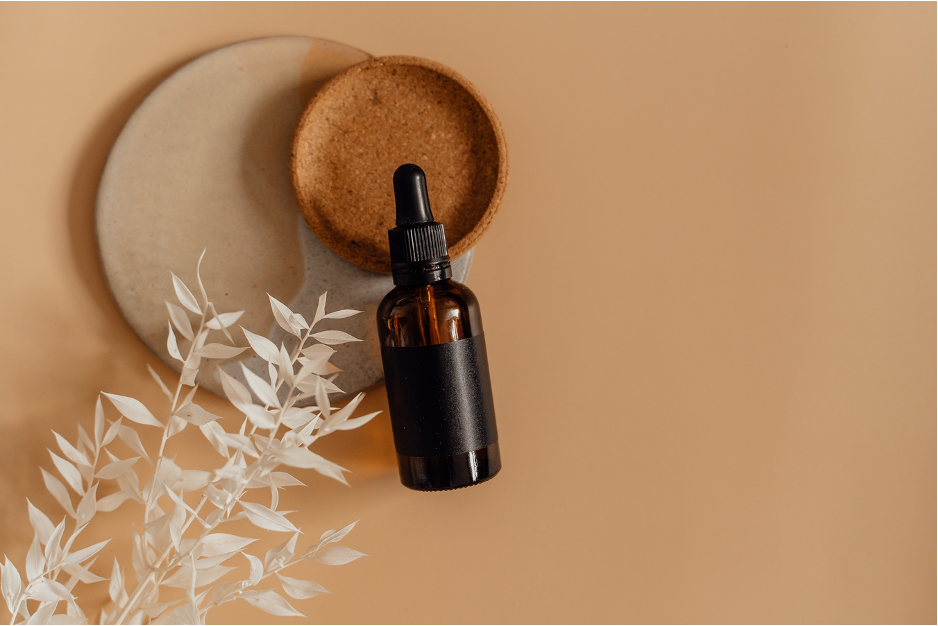 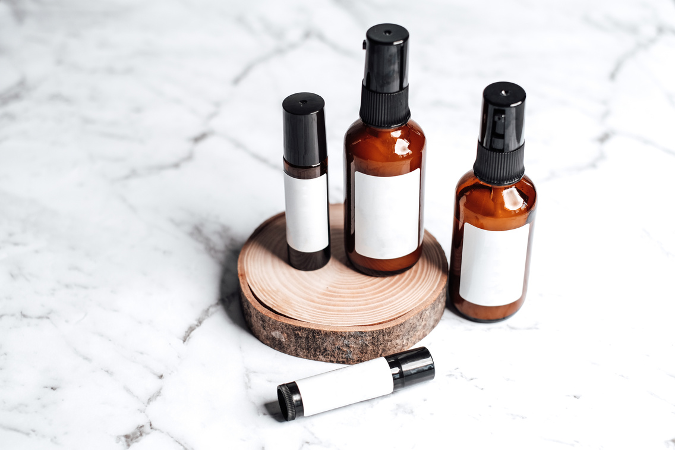 reallygreatsite.com
@reallygreatsite
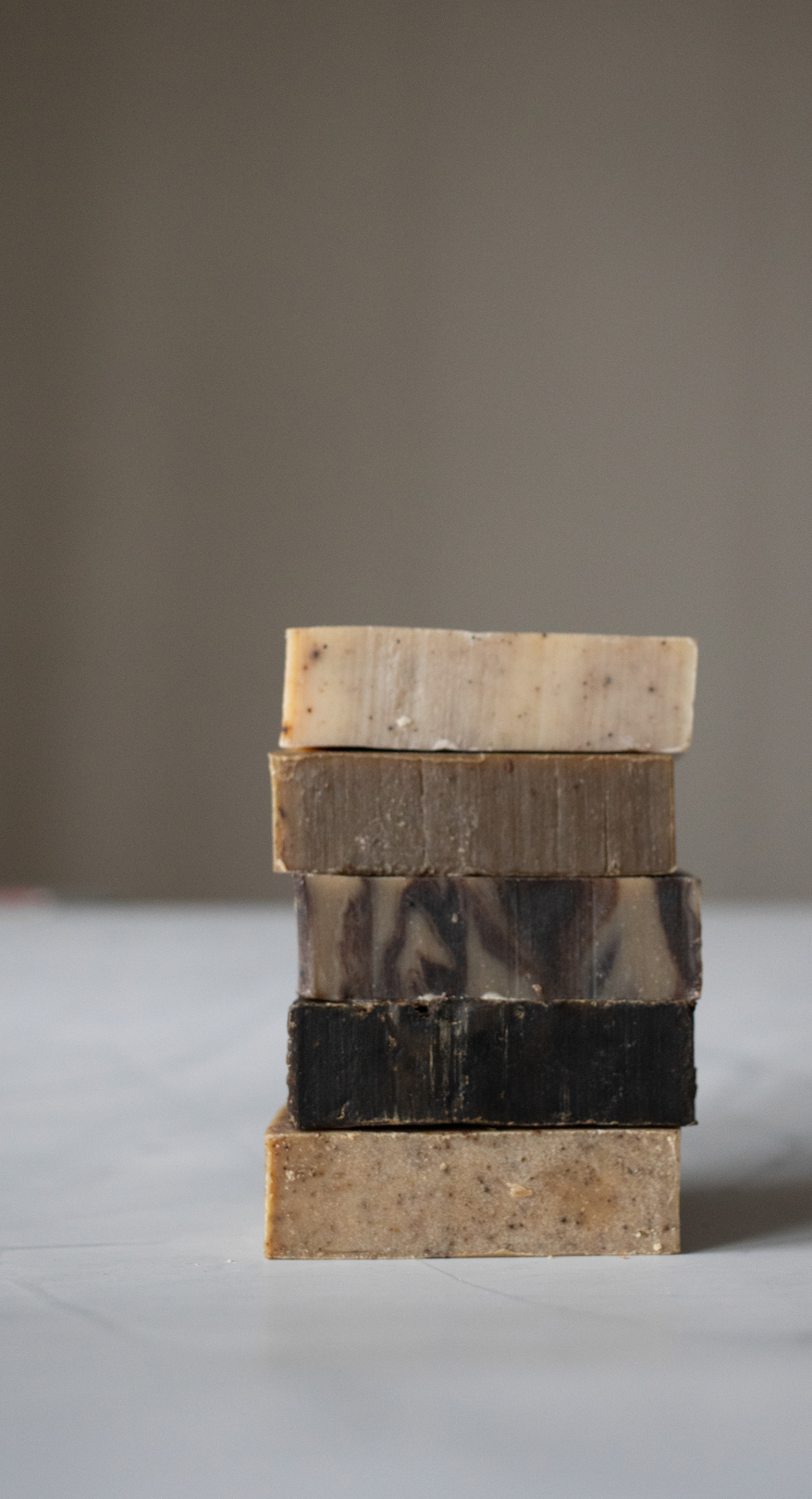 Company Name
November 24, 2023
MARKET RESEARCH
60%
43%
35%
Elaborate on the featured statistic.
Elaborate on the featured statistic.
Elaborate on the featured statistic.
reallygreatsite.com
@reallygreatsite
Company Name
November 24, 2023
TESTIMONIALS
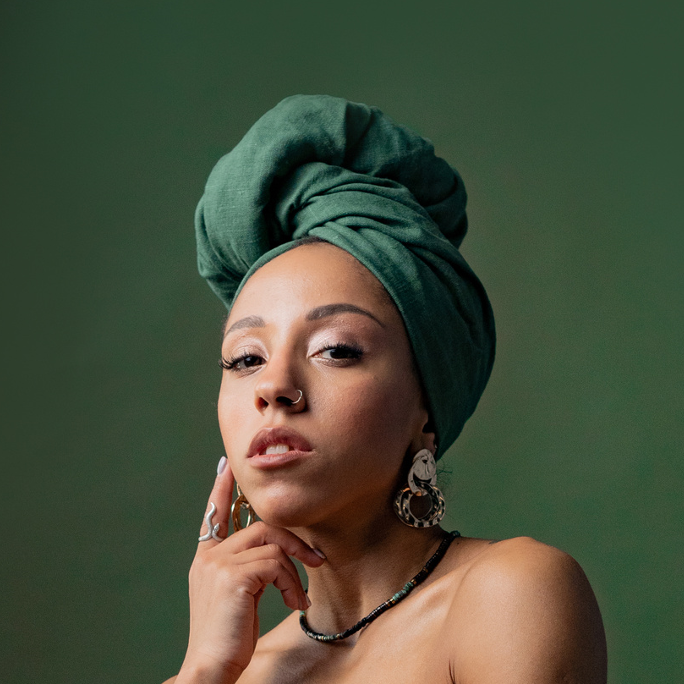 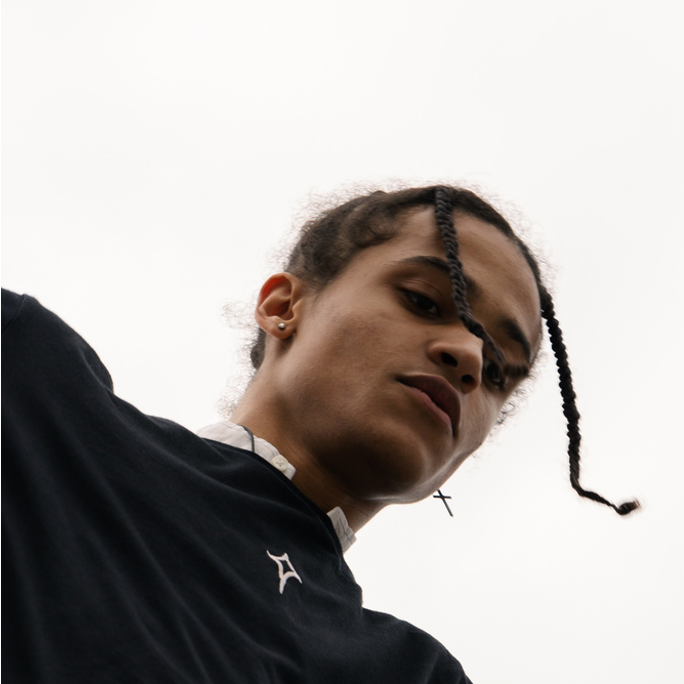 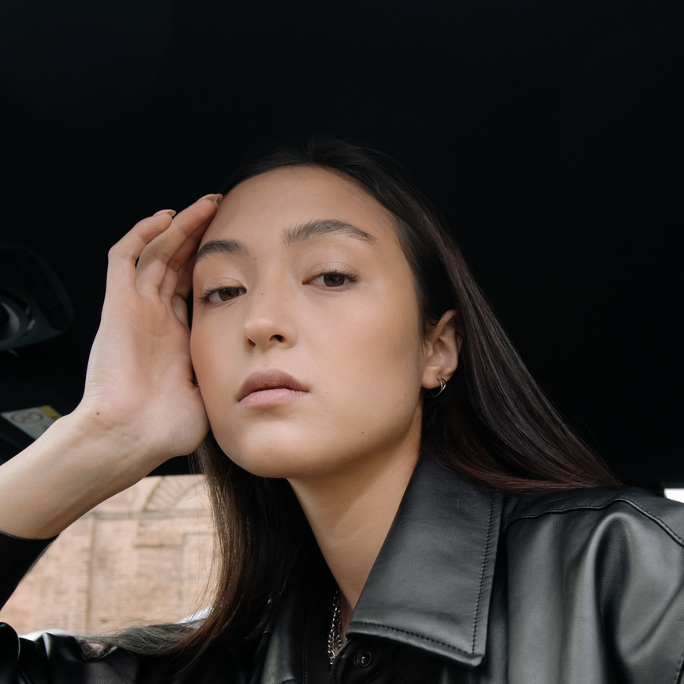 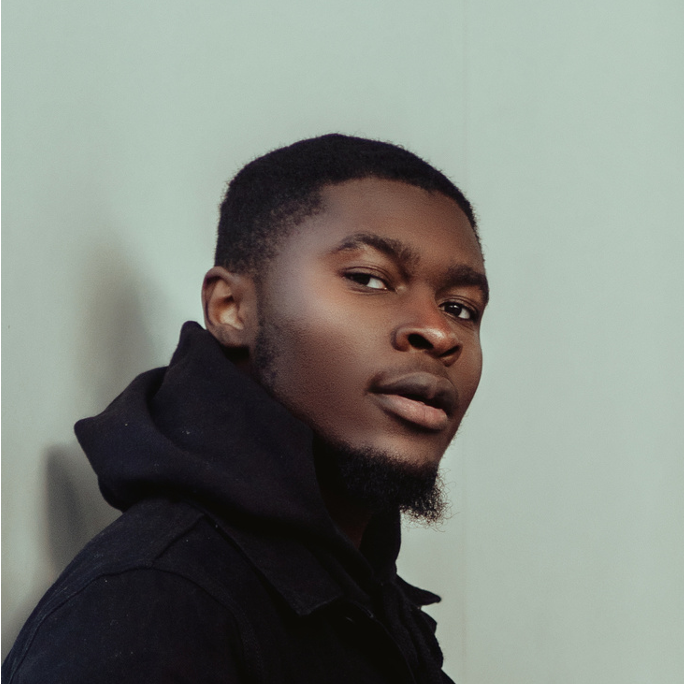 CLIENT NAME
CLIENT NAME
CLIENT NAME
CLIENT NAME
Elaborate on what you want to discuss.
Elaborate on what you want to discuss.
Elaborate on what you want to discuss.
Elaborate on what you want to discuss.
reallygreatsite.com
@reallygreatsite
Company Name
November 24, 2023
ABOUT US
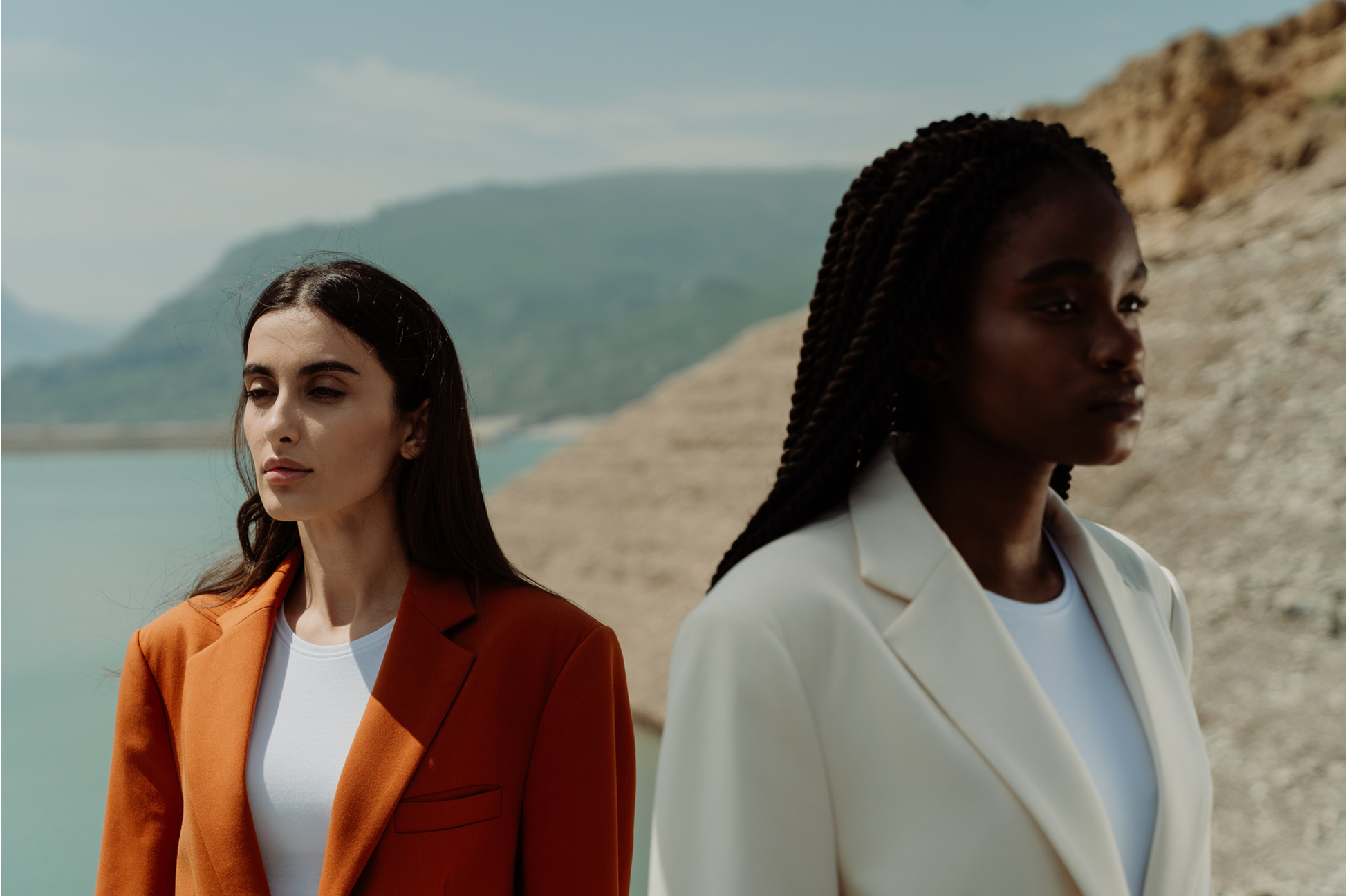 ABOUT US
reallygreatsite.com
@reallygreatsite
Company Name
November 24, 2023
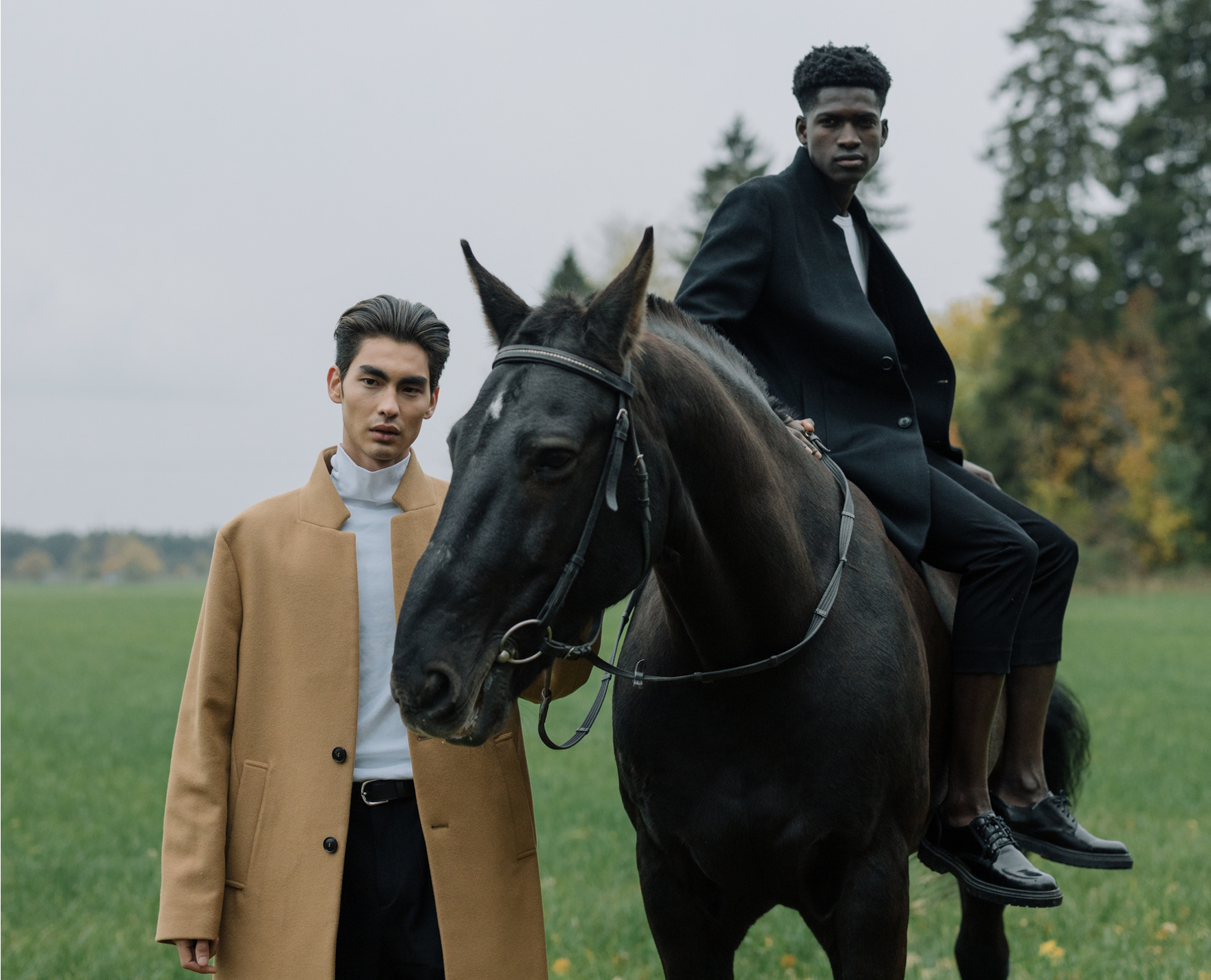 OUR
HISTORY
Presentations are communication tools that can be used as demonstrations, lectures, speeches, reports, and more. It is mostly presented before an audience.
reallygreatsite.com
@reallygreatsite
Company Name
November 24, 2023
OUR HISTORY
ADD A MAIN POINT
ADD A MAIN POINT
ADD A MAIN POINT
ADD A MAIN POINT
ADD A MAIN POINT
ADD A MAIN POINT
Elaborate on what you want to discuss.
Elaborate on what you want to discuss.
Elaborate on what you want to discuss.
Elaborate on what you want to discuss.
Elaborate on what you want to discuss.
Elaborate on what you want to discuss.
2010
1993
2023
1979
2000
1988
reallygreatsite.com
@reallygreatsite
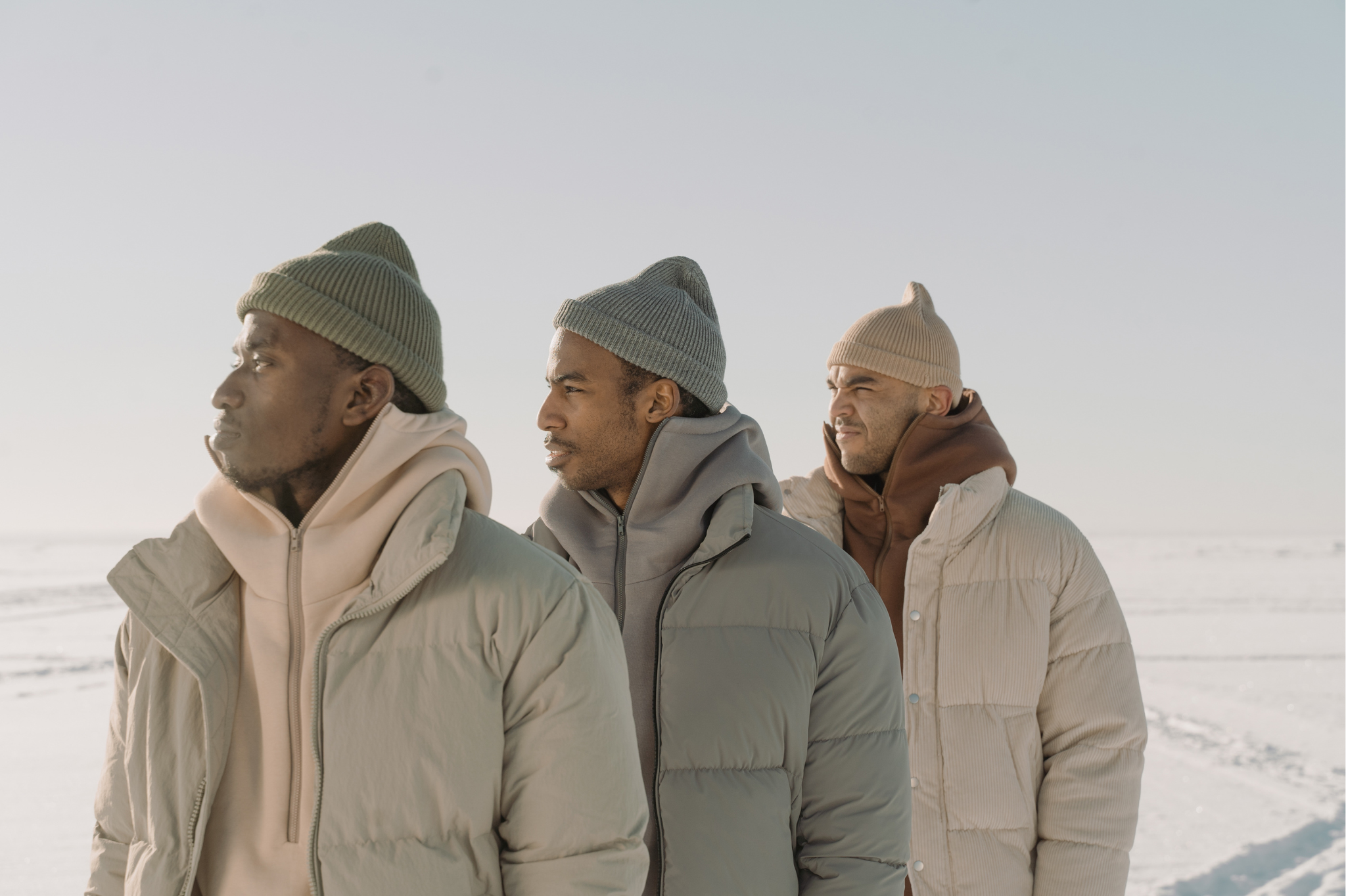 Company Name
November 24, 2023
A PICTURE IS WORTH A THOUSAND WORDS
reallygreatsite.com
@reallygreatsite
Company Name
November 24, 2023
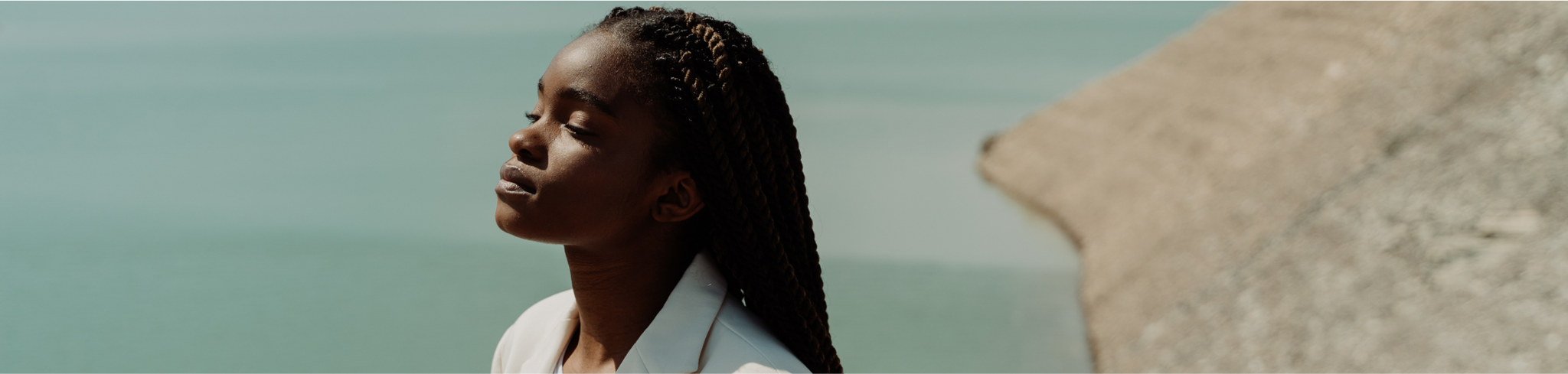 WRITE AN ORIGINAL STATEMENT OR INSPIRING QUOTE
— Include a credit, citation, or supporting message
reallygreatsite.com
@reallygreatsite
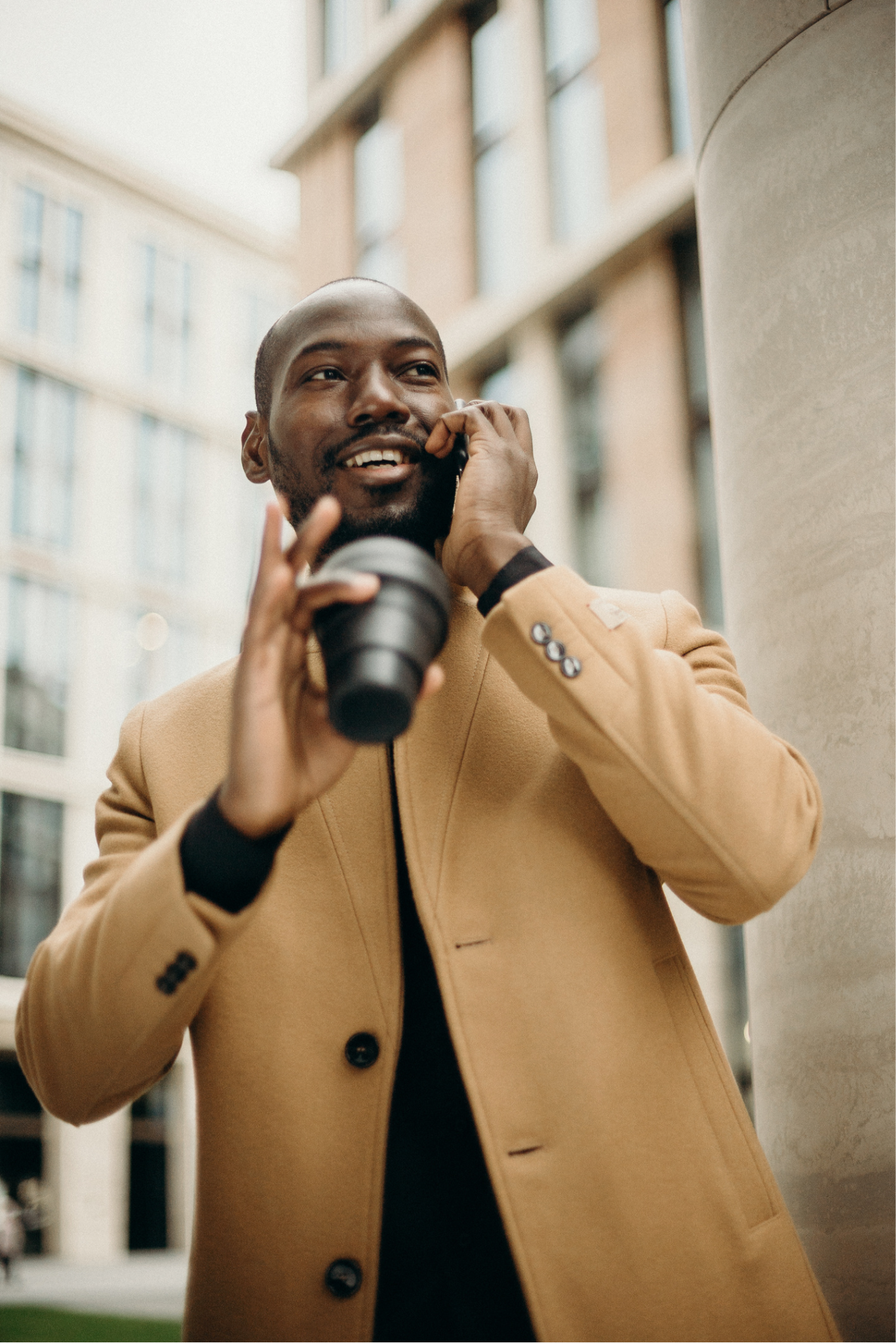 Company Name
November 24, 2023
CONTACT US
123 Anywhere St., Any City,ST 12345
123-456-7890
hello@reallygreatsite.com
@reallygreatsite
reallygreatsite.com
reallygreatsite.com
@reallygreatsite
Company Name
November 24, 2023
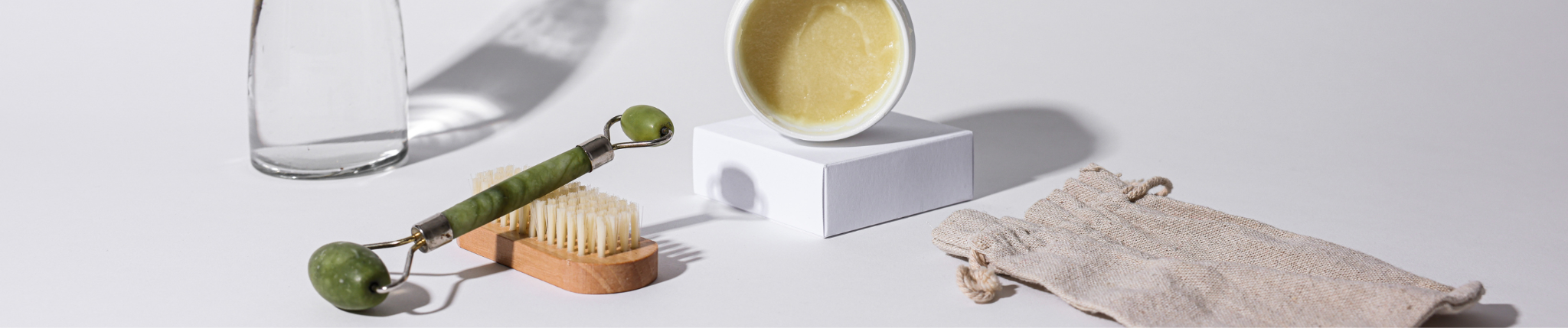 CREDITS
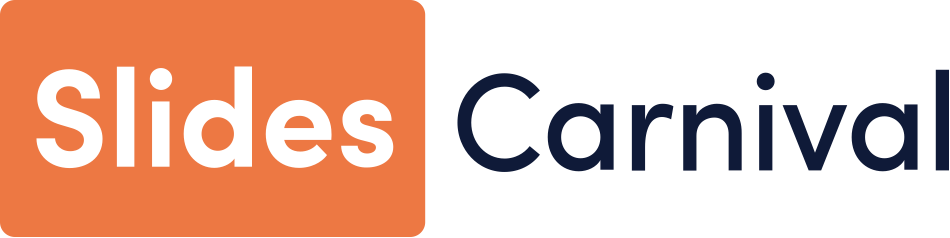 This presentation template is free for everyone to use thanks to the following:
SlidesCarnival for the presentation template
Pexels for the photos
Happy designing!
reallygreatsite.com
@reallygreatsite
Company Name
November 24, 2023
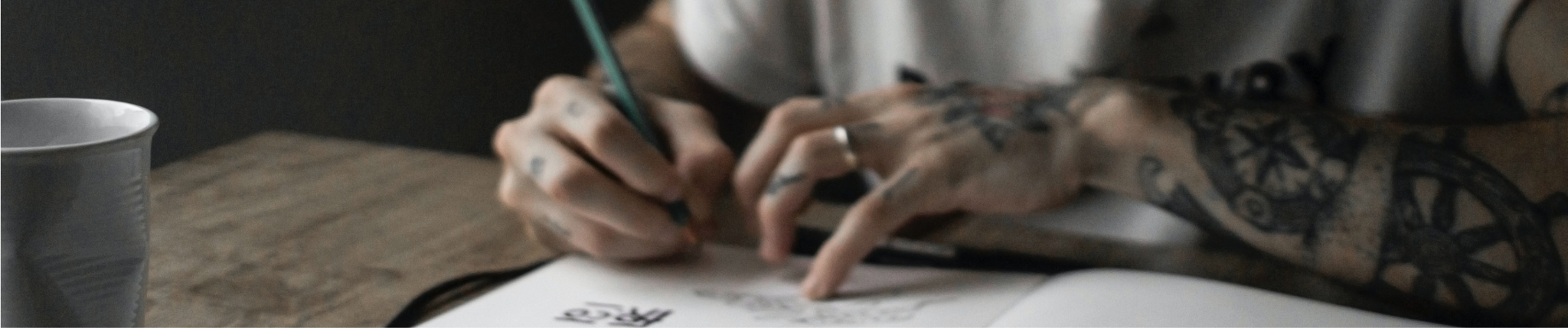 FONTS IN THIS PRESENTATION
This presentation template uses the following free fonts:
Titles: DM Sans
Headers: DM Sans
Body Copy: DM Sans
You can find these fonts online too. Happy designing!
reallygreatsite.com
@reallygreatsite